(وقفات تدبرية علمية من آيات المثاني القرآنية)
استنباطا من قوله تعالى:
(اللَّهُ نَزَّلَ أَحْسَنَ الْحَدِيثِ كِتَابًا مُتَشَابِهًا مَثَانِيَ) 
سورة الزمر من الآية 23
الأستاذ الدكتور محمد جميل الحبال
استشاري الطب الباطني 
وباحث في التفسير الطبي للقرآن الكريم والسنة النبوية المطهرة

الموقع على الشبكة العنكبوتية:
www.alhabbal.info/dr.mjamil
الموصل - العراق
قال تعالى :(اللَّهُ نَزَّلَ أَحْسَنَ الْحَدِيثِ كِتَابًا مُتَشَابِهًا مَثَانِيَ) سورة الزمر من الآية 23
أحسن الحديث:  أفضل الكلام وأنفعه
كتابا:  القرآن الكريم.
متشابها:  يشبه بعضه بعضا في الحسن والحكمة ويصدق بعضه بعضا ويفسره.
 ليس فيه تناقض ولا اختلاف 
وقال قتادة: يشبه بعضه بعضا في الآي والحروف. 
( القرطبي في تفسيره : الجامع لإحكام القرآن).
مثاني: لأن القصص والأنباء والمواعظ والأحكام تثنى فيه. 
( القرطبي في تفسيره أعلاه)
قال تعالى :(اللَّهُ نَزَّلَ أَحْسَنَ الْحَدِيثِ كِتَابًا مُتَشَابِهًا مَثَانِيَ) سورة الزمر من الآية 23
إن المثاني من القرآن الكريم هي الآيات المشتركة والمتشابهة في معظمها وقد تكون على المستويات ادناه :
أولا: الآيات كاملة أوالتي قد تفصل في الأولى وتختصر في الأخرى (التفسير المجمل).
ثانيا: العبارات ( الجمل من الآيات في أي موقع منها ) 
ثالثا: الكلمات المفردة المتميزة.
وكما موضح في الأمثلة الآتية:
كلمة (المثاني)
وردت في آيتين كريمتين: 
أولآ: الحجر:

ثانيا: الزمر:
وَلَقَدْ آتَيْنَاكَ سَبْعًا مِنَ الْمَثَانِي وَالْقُرْآنَ الْعَظِيمَ ﴿87﴾
اللَّهُ نَزَّلَ أَحْسَنَ الْحَدِيثِ كِتَابًا مُتَشَابِهًا مَثَانِيَ تَقْشَعِرُّ مِنْهُ جُلُودُ الَّذِينَ يَخْشَوْنَ رَبَّهُمْ ثُمَّ تَلِينُ جُلُودُهُمْ وَقُلُوبُهُمْ إِلَىٰ ذِكْرِ اللَّهِ ۚ ذَٰلِكَ هُدَى اللَّهِ يَهْدِي بِهِ مَنْ يَشَاءُ ۚ وَمَنْ يُضْلِلِ اللَّهُ فَمَا لَهُ مِنْ هَادٍ ﴿23﴾
العبارة (لا اله الا هو العزيز الحكيم)
وردت في الآيتين الكريمتين من سورة آل عمران :

الأولى: آل عمران: 


الثانية : آل عمران :
هُوَ الَّذِي يُصَوِّرُكُمْ فِي الْأَرْحَامِ كَيْفَ يَشَاءُ ۚ لَا إِلَٰهَ إِلَّا هُوَ الْعَزِيزُ الْحَكِيمُ ﴿6﴾
شَهِدَ اللَّهُ أَنَّهُ لَا إِلَٰهَ إِلَّا هُوَ وَالْمَلَائِكَةُ وَأُولُو الْعِلْمِ قَائِمًا بِالْقِسْطِ ۚ لَا إِلَٰهَ إِلَّا هُوَ الْعَزِيزُ الْحَكِيمُ ﴿18﴾
العبارة (واستغفروا الله إن الله غفور رحيم)
وردت في الآيتين الكريمتين 

البقرة :

المزمل :
ثُمَّ أَفِيضُوا مِنْ حَيْثُ أَفَاضَ النَّاسُ وَاسْتَغْفِرُوا اللَّهَ ۚ إِنَّ اللَّهَ غَفُورٌ رَحِيمٌ ﴿199﴾
إِنَّ رَبَّكَ يَعْلَمُ أَنَّكَ تَقُومُ أَدْنَىٰ مِنْ ثُلُثَيِ اللَّيْلِ وَنِصْفَهُ وَثُلُثَهُ وَطَائِفَةٌ مِنَ الَّذِينَ مَعَكَ ۚ وَاللَّهُ يُقَدِّرُ اللَّيْلَ وَالنَّهَارَ ۚ عَلِمَ أَنْ لَنْ تُحْصُوهُ فَتَابَ عَلَيْكُمْ ۖ فَاقْرَءُوا مَا تَيَسَّرَ مِنَ الْقُرْآنِ ۚ عَلِمَ أَنْ سَيَكُونُ مِنْكُمْ مَرْضَىٰ ۙ وَآخَرُونَ يَضْرِبُونَ فِي الْأَرْضِ يَبْتَغُونَ مِنْ فَضْلِ اللَّهِ ۙ وَآخَرُونَ يُقَاتِلُونَ فِي سَبِيلِ اللَّهِ ۖ فَاقْرَءُوا مَا تَيَسَّرَ مِنْهُ ۚ وَأَقِيمُوا الصَّلَاةَ وَآتُوا الزَّكَاةَ وَأَقْرِضُوا اللَّهَ قَرْضًا حَسَنًا ۚ وَمَا تُقَدِّمُوا لِأَنْفُسِكُمْ مِنْ خَيْرٍ تَجِدُوهُ عِنْدَ اللَّهِ هُوَ خَيْرًا وَأَعْظَمَ أَجْرًا ۚ وَاسْتَغْفِرُوا اللَّهَ ۖ إِنَّ اللَّهَ غَفُورٌ رَحِيمٌ ﴿20﴾
العبارة ( فلم تجدوا ماءً فتيمموا صعيدا طيبا فامسحوا بوجوهكم وايديكم)
وردت في آيتين كريمتين:
اولا: النساء



ثانيا : المائدة
يَا أَيُّهَا الَّذِينَ آمَنُوا لَا تَقْرَبُوا الصَّلَاةَ وَأَنْتُمْ سُكَارَىٰ حَتَّىٰ تَعْلَمُوا مَا تَقُولُونَ وَلَا جُنُبًا إِلَّا عَابِرِي سَبِيلٍ حَتَّىٰ تَغْتَسِلُوا ۚ وَإِنْ كُنْتُمْ مَرْضَىٰ أَوْ عَلَىٰ سَفَرٍ أَوْ جَاءَ أَحَدٌ مِنْكُمْ مِنَ الْغَائِطِ أَوْ لَامَسْتُمُ النِّسَاءَ فَلَمْ تَجِدُوا مَاءً فَتَيَمَّمُوا صَعِيدًا طَيِّبًا فَامْسَحُوا بِوُجُوهِكُمْ وَأَيْدِيكُمْ ۗ إِنَّ اللَّهَ كَانَ عَفُوًّا غَفُورًا ﴿43﴾
يَا أَيُّهَا الَّذِينَ آمَنُوا إِذَا قُمْتُمْ إِلَى الصَّلَاةِ فَاغْسِلُوا وُجُوهَكُمْ وَأَيْدِيَكُمْ إِلَى الْمَرَافِقِ وَامْسَحُوا بِرُءُوسِكُمْ وَأَرْجُلَكُمْ إِلَى الْكَعْبَيْنِ ۚ وَإِنْ كُنْتُمْ جُنُبًا فَاطَّهَّرُوا ۚ وَإِنْ كُنْتُمْ مَرْضَىٰ أَوْ عَلَىٰ سَفَرٍ أَوْ جَاءَ أَحَدٌ مِنْكُمْ مِنَ الْغَائِطِ أَوْ لَامَسْتُمُ النِّسَاءَ فَلَمْ تَجِدُوا مَاءً فَتَيَمَّمُوا صَعِيدًا طَيِّبًا فَامْسَحُوا بِوُجُوهِكُمْ وَأَيْدِيكُمْ مِنْهُ ۚ مَا يُرِيدُ اللَّهُ لِيَجْعَلَ عَلَيْكُمْ مِنْ حَرَجٍ وَلَٰكِنْ يُرِيدُ لِيُطَهِّرَكُمْ وَلِيُتِمَّ نِعْمَتَهُ عَلَيْكُمْ لَعَلَّكُمْ تَشْكُرُونَ ﴿6﴾
العبارة ( إنما حرم عليكم الميتتة والدم ولحم الخنزير)
وردت في الآيتين الكريمتين :

أولا: البقرة:


ثانيا: النحل :
إِنَّمَا حَرَّمَ عَلَيْكُمُ الْمَيْتَةَ وَالدَّمَ وَلَحْمَ الْخِنْزِيرِ وَمَا أُهِلَّ بِهِ لِغَيْرِ اللَّهِ ۖ فَمَنِ اضْطُرَّ غَيْرَ بَاغٍ وَلَا عَادٍ فَلَا إِثْمَ عَلَيْهِ ۚ إِنَّ اللَّهَ غَفُورٌ رَحِيمٌ ﴿173﴾
إِنَّمَا حَرَّمَ عَلَيْكُمُ الْمَيْتَةَ وَالدَّمَ وَلَحْمَ الْخِنْزِيرِ وَمَا أُهِلَّ لِغَيْرِ اللَّهِ بِهِ ۖ فَمَنِ اضْطُرَّ غَيْرَ بَاغٍ وَلَا عَادٍ فَإِنَّ اللَّهَ غَفُورٌ رَحِيمٌ ﴿115﴾
العبارة (وصوركم فأحسن صوركم)
وردت هذه العبارة في آيتين مختلفتين:

أولا: غافر:


ثانيا: التغابن :
اللَّهُ الَّذِي جَعَلَ لَكُمُ الْأَرْضَ قَرَارًا وَالسَّمَاءَ بِنَاءً وَصَوَّرَكُمْ فَأَحْسَنَ صُوَرَكُمْ وَرَزَقَكُمْ مِنَ الطَّيِّبَاتِ ۚ ذَٰلِكُمُ اللَّهُ رَبُّكُمْ ۖ فَتَبَارَكَ اللَّهُ رَبُّ الْعَالَمِينَ ﴿64﴾
خَلَقَ السَّمَاوَاتِ وَالْأَرْضَ بِالْحَقِّ وَصَوَّرَكُمْ فَأَحْسَنَ صُوَرَكُمْ ۖ وَإِلَيْهِ الْمَصِيرُ ﴿3﴾
النسبة الذهبية في جسم الانسان
الاولى في سورة سورة غافر ورقمها في المصحف (40) 
الثانية في سورة التغابن ورقمها في المصحف (64) 

40 + 64 = 104
104 ÷ 64 = 1.625
64 ÷ 40 = 1.600
عبارة (في قرار مكين)
ثُمَّ جَعَلْنَاهُ نُطْفَةً فِي قَرَارٍ مَكِينٍ ﴿13﴾
وردت في آيتين كريمتين:
المؤمنون:

المرسلات:
فَجَعَلْنَاهُ فِي قَرَارٍ مَكِينٍ ﴿21﴾
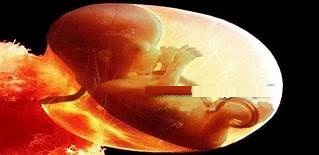 النسبة الذهبية على مستوى رقم الآية للعبارة المقصودة قوله تعالى: ( في قرار مكين)
الاولى الآية رقم 13 (سورة المؤمنون)
الثانية الآية رقم 21 (سورة المرسلات)
21 ÷ 13 = 1.615
21+13= 34
34 ÷ 21 = 1.619
العبارتان (سيريكم آياته)،(سنريهم آياتنا)
وردتا في الآيتين الكريمتين:

أولا: النمل:


ثانا: فصلت:
وَقُلِ الْحَمْدُ لِلَّهِ سَيُرِيكُمْ آيَاتِهِ فَتَعْرِفُونَهَا ۚ وَمَا رَبُّكَ بِغَافِلٍ عَمَّا تَعْمَلُونَ ﴿93﴾
سَنُرِيهِمْ آيَاتِنَا فِي الْآفَاقِ وَفِي أَنْفُسِهِمْ حَتَّىٰ يَتَبَيَّنَ لَهُمْ أَنَّهُ الْحَقُّ ۗ أَوَلَمْ يَكْفِ بِرَبِّكَ أَنَّهُ عَلَىٰ كُلِّ شَيْءٍ شَهِيدٌ ﴿53﴾
العبارة ( إن في خلق السماوات والارض واختلاف الليل والنهار)
وردت في آيتين كريمتين:

الأولى: البقرة :



الثانية: آل عمران
إِنَّ فِي خَلْقِ السَّمَاوَاتِ وَالْأَرْضِ وَاخْتِلَافِ اللَّيْلِ وَالنَّهَارِ وَالْفُلْكِ الَّتِي تَجْرِي فِي الْبَحْرِ بِمَا يَنْفَعُ النَّاسَ وَمَا أَنْزَلَ اللَّهُ مِنَ السَّمَاءِ مِنْ مَاءٍ فَأَحْيَا بِهِ الْأَرْضَ بَعْدَ مَوْتِهَا وَبَثَّ فِيهَا مِنْ كُلِّ دَابَّةٍ وَتَصْرِيفِ الرِّيَاحِ وَالسَّحَابِ الْمُسَخَّرِ بَيْنَ السَّمَاءِ وَالْأَرْضِ لَآيَاتٍ لِقَوْمٍ يَعْقِلُونَ ﴿164﴾
إِنَّ فِي خَلْقِ السَّمَاوَاتِ وَالْأَرْضِ وَاخْتِلَافِ اللَّيْلِ وَالنَّهَارِ لَآيَاتٍ لِأُولِي الْأَلْبَابِ ﴿190﴾
العبارة (يولج الليل في النهار ويولج النهار في الليل وسخر الشمس والقمر كل يجري لأجل مسمى)
وردت في الآيتين الكريمتين
أولا: لقمان:

ثانيا: فاطر:


وقد وردت نفس العبارة باختلاف كلمة (يكور) بدل (يولج) في سورة الزمر الآية 5
أَلَمْ تَرَ أَنَّ اللَّهَ يُولِجُ اللَّيْلَ فِي النَّهَارِ وَيُولِجُ النَّهَارَ فِي اللَّيْلِ وَسَخَّرَ الشَّمْسَ وَالْقَمَرَ كُلٌّ يَجْرِي إِلَىٰ أَجَلٍ مُسَمًّى وَأَنَّ اللَّهَ بِمَا تَعْمَلُونَ خَبِيرٌ ﴿29﴾
يُولِجُ اللَّيْلَ فِي النَّهَارِ وَيُولِجُ النَّهَارَ فِي اللَّيْلِ وَسَخَّرَ الشَّمْسَ وَالْقَمَرَ كُلٌّ يَجْرِي لِأَجَلٍ مُسَمًّى ۚ ذَٰلِكُمُ اللَّهُ رَبُّكُمْ لَهُ الْمُلْكُ ۚ وَالَّذِينَ تَدْعُونَ مِنْ دُونِهِ مَا يَمْلِكُونَ مِنْ قِطْمِيرٍ ﴿13﴾
خَلَقَ السَّمَاوَاتِ وَالْأَرْضَ بِالْحَقِّ ۖ يُكَوِّرُ اللَّيْلَ عَلَى النَّهَارِ وَيُكَوِّرُ النَّهَارَ عَلَى اللَّيْلِ ۖ وَسَخَّرَ الشَّمْسَ وَالْقَمَرَ ۖ كُلٌّ يَجْرِي لِأَجَلٍ مُسَمًّى ۗ أَلَا هُوَ الْعَزِيزُ الْغَفَّارُ ﴿5﴾
العبارتان (مثقال ذرة) ، (ولا أصغر من ذلك ولا أكبر الا في كتاب مبين)
وردت في آيتين كريمتين:

أولا: يونس:  


ثانيا: سبأ:
وَمَا تَكُونُ فِي شَأْنٍ وَمَا تَتْلُو مِنْهُ مِنْ قُرْآنٍ وَلَا تَعْمَلُونَ مِنْ عَمَلٍ إِلَّا كُنَّا عَلَيْكُمْ شُهُودًا إِذْ تُفِيضُونَ فِيهِ ۚ وَمَا يَعْزُبُ عَنْ رَبِّكَ مِنْ مِثْقَالِ ذَرَّةٍ فِي الْأَرْضِ وَلَا فِي السَّمَاءِ وَلَا أَصْغَرَ مِنْ ذَٰلِكَ وَلَا أَكْبَرَ إِلَّا فِي كِتَابٍ مُبِينٍ ﴿61﴾
وَقَالَ الَّذِينَ كَفَرُوا لَا تَأْتِينَا السَّاعَةُ ۖ قُلْ بَلَىٰ وَرَبِّي لَتَأْتِيَنَّكُمْ عَالِمِ الْغَيْبِ ۖ لَا يَعْزُبُ عَنْهُ مِثْقَالُ ذَرَّةٍ فِي السَّمَاوَاتِ وَلَا فِي الْأَرْضِ وَلَا أَصْغَرُ مِنْ ذَٰلِكَ وَلَا أَكْبَرُ إِلَّا فِي كِتَابٍ مُبِينٍ ﴿3﴾
كلمة (شفاء)
وردت في الآيات الاربعة الآتية:
يونس:

النحل :

الإسراء :

فصلت :
يَا أَيُّهَا النَّاسُ قَدْ جَاءَتْكُمْ مَوْعِظَةٌ مِنْ رَبِّكُمْ وَشِفَاءٌ لِمَا فِي الصُّدُورِ وَهُدًى وَرَحْمَةٌ لِلْمُؤْمِنِينَ ﴿57﴾
ثُمَّ كُلِي مِنْ كُلِّ الثَّمَرَاتِ فَاسْلُكِي سُبُلَ رَبِّكِ ذُلُلًا ۚ يَخْرُجُ مِنْ بُطُونِهَا شَرَابٌ مُخْتَلِفٌ أَلْوَانُهُ فِيهِ شِفَاءٌ لِلنَّاسِ ۗ إِنَّ فِي ذَٰلِكَ لَآيَةً لِقَوْمٍ يَتَفَكَّرُونَ ﴿69﴾
وَنُنَزِّلُ مِنَ الْقُرْآنِ مَا هُوَ شِفَاءٌ وَرَحْمَةٌ لِلْمُؤْمِنِينَ ۙ وَلَا يَزِيدُ الظَّالِمِينَ إِلَّا خَسَارًا ﴿82﴾
وَلَوْ جَعَلْنَاهُ قُرْآنًا أَعْجَمِيًّا لَقَالُوا لَوْلَا فُصِّلَتْ آيَاتُهُ ۖ أَأَعْجَمِيٌّ وَعَرَبِيٌّ ۗ قُلْ هُوَ لِلَّذِينَ آمَنُوا هُدًى وَشِفَاءٌ ۖ وَالَّذِينَ لَا يُؤْمِنُونَ فِي آذَانِهِمْ وَقْرٌ وَهُوَ عَلَيْهِمْ عَمًى ۚ أُولَٰئِكَ يُنَادَوْنَ مِنْ مَكَانٍ بَعِيدٍ ﴿44﴾
العبارة ( مثل الجنة التي وعد المتقون	)
وردت في آيتين كريمتين

الأول: الرعد :


ثانيا: محمد :
مَثَلُ الْجَنَّةِ الَّتِي وُعِدَ الْمُتَّقُونَ ۖ تَجْرِي مِنْ تَحْتِهَا الْأَنْهَارُ ۖ أُكُلُهَا دَائِمٌ وَظِلُّهَا ۚ تِلْكَ عُقْبَى الَّذِينَ اتَّقَوْا ۖ وَعُقْبَى الْكَافِرِينَ النَّارُ ﴿35﴾
مثلُ الْجَنَّةِ الَّتِي وُعِدَ الْمُتَّقُونَ ۖ فِيهَا أَنْهَارٌ مِنْ مَاءٍ غَيْرِ آسِنٍ وَأَنْهَارٌ مِنْ لَبَنٍ لَمْ يَتَغَيَّرْ طَعْمُهُ وَأَنْهَارٌ مِنْ خَمْرٍ لَذَّةٍ لِلشَّارِبِينَ وَأَنْهَارٌ مِنْ عَسَلٍ مُصَفًّى ۖ وَلَهُمْ فِيهَا مِنْ كُلِّ الثَّمَرَاتِ وَمَغْفِرَةٌ مِنْ رَبِّهِمْ ۖ كَمَنْ هُوَ خَالِدٌ فِي النَّارِ وَسُقُوا مَاءً حَمِيمًا فَقَطَّعَ أَمْعَاءَهُمْ ﴿15﴾
العبارة (أن جاء بعجل حنيذ) ، ( سمين)
وردت في الآيتين الكريمتين:

الأولى: هود :



الثانية : الذاريات :
وَلَقَدْ جَاءَتْ رُسُلُنَا إِبْرَاهِيمَ بِالْبُشْرَىٰ قَالُوا سَلَامًا ۖ قَالَ سَلَامٌ ۖ فَمَا لَبِثَ أَنْ جَاءَ بِعِجْلٍ حَنِيذٍ ﴿69﴾
فَرَاغَ إِلَىٰ أَهْلِهِ فَجَاءَ بِعِجْلٍ سَمِينٍ ﴿26﴾
العبارة ( وأبرئ الأكمه والأبرص)
وردت في آيتين كريمتين:

اولا: أل عمران :


الثانية: المائدة :
وَرَسُولًا إِلَىٰ بَنِي إِسْرَائِيلَ أَنِّي قَدْ جِئْتُكُمْ بِآيَةٍ مِنْ رَبِّكُمْ ۖ أَنِّي أَخْلُقُ لَكُمْ مِنَ الطِّينِ كَهَيْئَةِ الطَّيْرِ فَأَنْفُخُ فِيهِ فَيَكُونُ طَيْرًا بِإِذْنِ اللَّهِ ۖ وَأُبْرِئُ الْأَكْمَهَ وَالْأَبْرَصَ وَأُحْيِي الْمَوْتَىٰ بِإِذْنِ اللَّهِ ۖ وَأُنَبِّئُكُمْ بِمَا تَأْكُلُونَ وَمَا تَدَّخِرُونَ فِي بُيُوتِكُمْ ۚ إِنَّ فِي ذَٰلِكَ لَآيَةً لَكُمْ إِنْ كُنْتُمْ مُؤْمِنِينَ ﴿49﴾
إِذْ قَالَ اللَّهُ يَا عِيسَى ابْنَ مَرْيَمَ اذْكُرْ نِعْمَتِي عَلَيْكَ وَعَلَىٰ وَالِدَتِكَ إِذْ أَيَّدْتُكَ بِرُوحِ الْقُدُسِ تُكَلِّمُ النَّاسَ فِي الْمَهْدِ وَكَهْلًا ۖ وَإِذْ عَلَّمْتُكَ الْكِتَابَ وَالْحِكْمَةَ وَالتَّوْرَاةَ وَالْإِنْجِيلَ ۖ وَإِذْ تَخْلُقُ مِنَ الطِّينِ كَهَيْئَةِ الطَّيْرِ بِإِذْنِي فَتَنْفُخُ فِيهَا فَتَكُونُ طَيْرًا بِإِذْنِي ۖ وَتُبْرِئُ الْأَكْمَهَ وَالْأَبْرَصَ بِإِذْنِي ۖ وَإِذْ تُخْرِجُ الْمَوْتَىٰ بِإِذْنِي ۖ وَإِذْ كَفَفْتُ بَنِي إِسْرَائِيلَ عَنْكَ إِذْ جِئْتَهُمْ بِالْبَيِّنَاتِ فَقَالَ الَّذِينَ كَفَرُوا مِنْهُمْ إِنْ هَٰذَا إِلَّا سِحْرٌ مُبِينٌ ﴿110﴾
سؤال؟
ما المقصود بقوله تعالى: (وجِئْتُكُمْ بِآيَةٍ مِنْ رَبِّكُمْ ) . وما هي هذه الآية؟
وَمُصَدِّقًا لِمَا بَيْنَ يَدَيَّ مِنَ التَّوْرَاةِ وَلِأُحِلَّ لَكُمْ بَعْضَ الَّذِي حُرِّمَ عَلَيْكُمْ ۚ وَجِئْتُكُمْ بِآيَةٍ مِنْ رَبِّكُمْ فَاتَّقُوا اللَّهَ وَأَطِيعُونِ ﴿50﴾ سورة آل عمران

وَرَسُولًا إِلَىٰ بَنِي إِسْرَائِيلَ أَنِّي قَدْ جِئْتُكُمْ بِآيَةٍ مِنْ رَبِّكُمْ ۖ أَنِّي أَخْلُقُ لَكُمْ مِنَ الطِّينِ كَهَيْئَةِ الطَّيْرِ فَأَنْفُخُ فِيهِ فَيَكُونُ طَيْرًا بِإِذْنِ اللَّهِ ۖ وَأُبْرِئُ الْأَكْمَهَ وَالْأَبْرَصَ وَأُحْيِي الْمَوْتَىٰ بِإِذْنِ اللَّهِ ۖ وَأُنَبِّئُكُمْ بِمَا تَأْكُلُونَ وَمَا تَدَّخِرُونَ فِي بُيُوتِكُمْ ۚ إِنَّ فِي ذَٰلِكَ لَآيَةً لَكُمْ إِنْ كُنْتُمْ مُؤْمِنِينَ ﴿49﴾ سورة آل عمران
الجواب (والله أعلم) هي البشارة بالرسول محمد (صلى الله عليه وسلم)
وذلك لقوله تعالى في سورة الصف الآية رقم 6:
(وإِذْ قَالَ عِيسَى ابْنُ مَرْيَمَ يَا بَنِي إِسْرَائِيلَ إِنِّي رَسُولُ اللَّهِ إِلَيْكُم مُّصَدِّقًا لِّمَا بَيْنَ يَدَيَّ مِنَ التَّوْرَاةِ وَمُبَشِّرًا بِرَسُولٍ يَأْتِي مِن بَعْدِي اسْمُهُ أَحْمَدُ ۖ فَلَمَّا جَاءَهُم بِالْبَيِّنَاتِ قَالُوا هَٰذَا سِحْرٌ مُّبِينٌ) .
(وَمُصَدِّقًا لِمَا بَيْنَ يَدَيَّ مِنَ التَّوْرَاةِ وَلِأُحِلَّ لَكُمْ بَعْضَ الَّذِي حُرِّمَ عَلَيْكُمْ ۚ وَجِئْتُكُمْ بِآيَةٍ مِنْ رَبِّكُمْ فَاتَّقُوا اللَّهَ وَأَطِيعُونِ) ﴿50﴾ سورة آل عمران
العبارة ( إن هذا القرآن)
وردت في الآيتين الكريمتين:

أولا: الإسراء


ثانيا: النمل
إِنَّ هَٰذَا الْقُرْآنَ يَهْدِي لِلَّتِي هِيَ أَقْوَمُ وَيُبَشِّرُ الْمُؤْمِنِينَ الَّذِينَ يَعْمَلُونَ الصَّالِحَاتِ أَنَّ لَهُمْ أَجْرًا كَبِيرًا ﴿9﴾
إِنَّ هَٰذَا الْقُرْآنَ يَقُصُّ عَلَىٰ بَنِي إِسْرَائِيلَ أَكْثَرَ الَّذِي هُمْ فِيهِ يَخْتَلِفُونَ ﴿76﴾
الخلاصة والإستنتاجات
أولا: في كتاب الله العزيز منظومة متميزة وغزيرة من آيات المثاني القرآنية متعددة الموضوعات والمعاني رائعة البلاغة والبيان يفسر بعضها بعضا ويصدقه.
ثانيا : في بحثنا قمنا بتدبر وتفسير العلمية منها وصولا الى معان واستنباطات جديدة خاصة في الجانب الطبي. فالقرآن هو السابق والعلم هو اللاحق.
ثالثا: ظهر من خلال الدراسة محور الجمال في آيات كتاب الله من خلال تحقق النسبة الذهبية الجمالية (1.6) في معظم آيات المثاني ، فالقرآن الكريم كما أنه أحسن الحديث وانفعه وأفضله فهو كذلك أجمله!
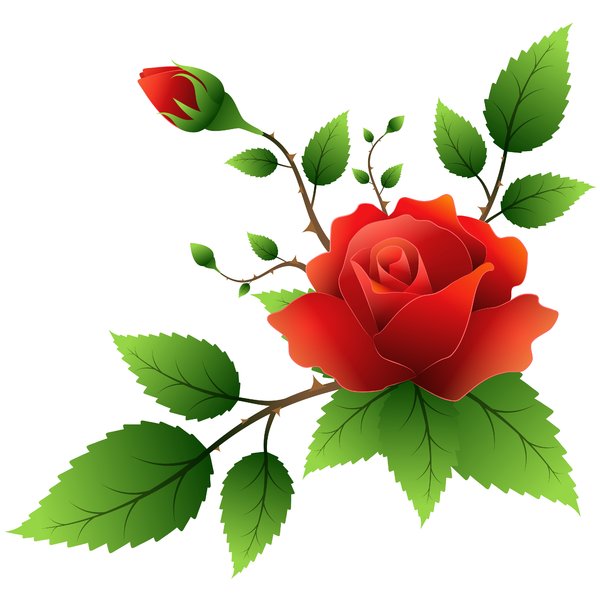 والحمد لله رب العالمين
والسلام عليكم ورحمة الله وبركاته